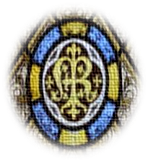 Big Questions
Is life a journey?
How can we help one another on life’s journey?
Year 3 Topic 4 Journeys
Christian family’s journey with Jesus
Key Scripture
Psalm 84
Psalm 118:19-20
Psalm 122:1-9
Learn and Grow Together in Christ
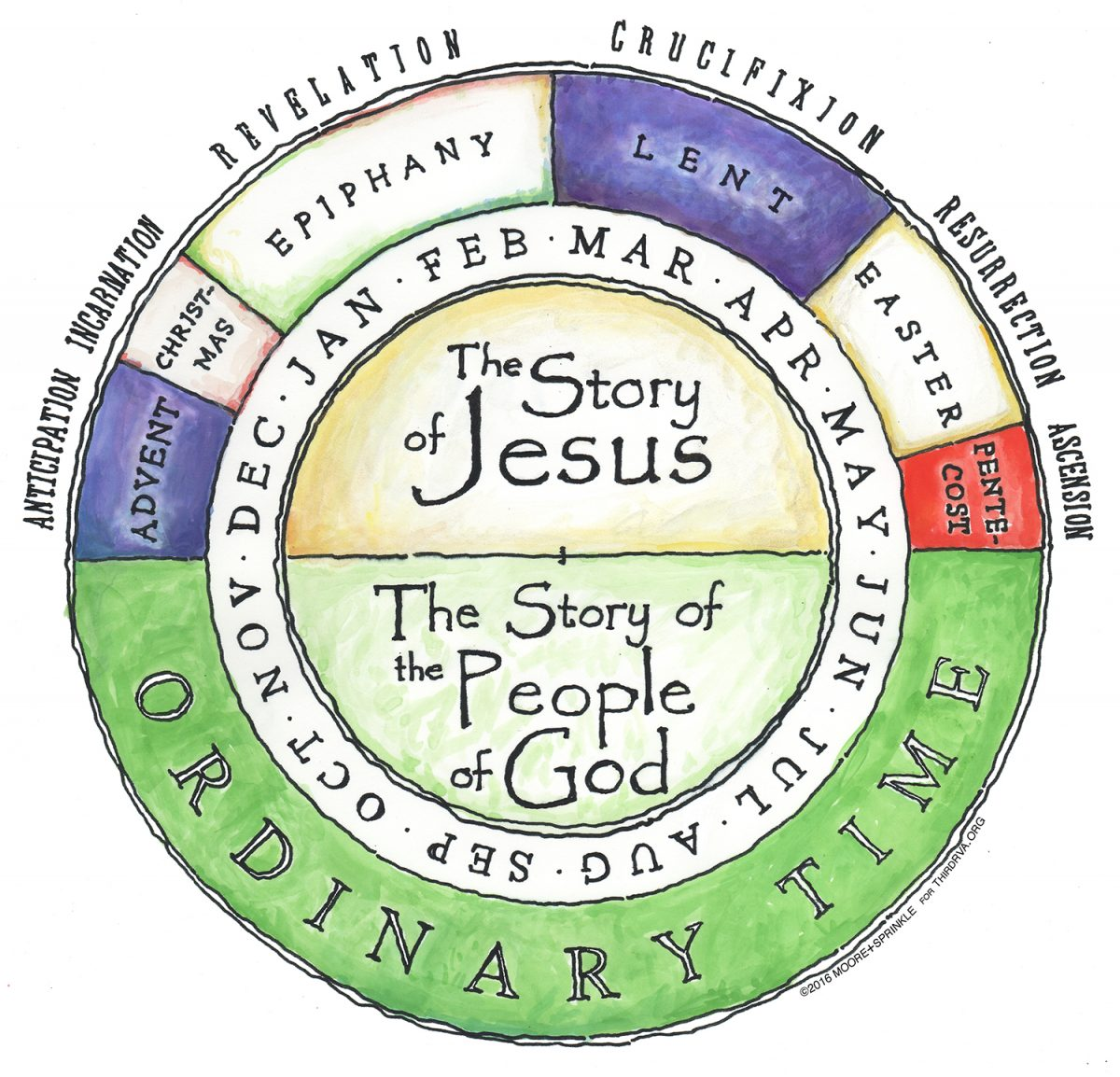 What I should know already 
There are special times in the Church’s calendar.
The Church uses different colours for each of the special times in the calendar.
Sticky Knowledge
The structure of the Liturgical Year, its special times and seasons.
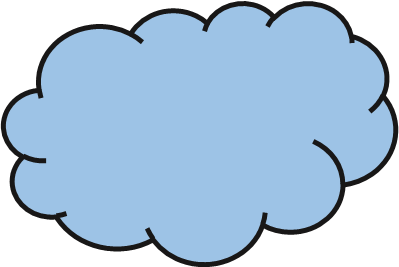 The colour used by the Church at different seasons.
What Ordinary Time is.
What liturgy means.
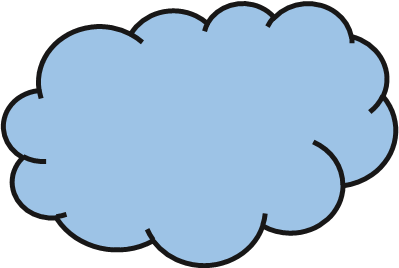 The Mysteries of the Rosary show the journey of Jesus and Mary’s life.
The cycle of readings for Sundays.
Some of the feasts of Our Lady.